SOFTWARE QUALITY
Contents
Defining Software Quality
Importance of Software Quality
Software Quality Models
Product and Process Metrics
Process Capability Models
Techniques for enhancing software quality
Verification vs validation
Defining Software Quality
QUALITY is the degree to which a component, system or process meets specified requirements or customer needs and expectations.
SOFTWARE QUALITY is the degree of conformance to explicit or implicit requirements and expectations.
Defining Software Quality
Every system has
Functional requirements
Resource requirements
Quality requirements
Some qualities of a software product reflect the external view of software held by users as in the case of usability.
These external qualities have to be mapped to internal factors, e.g. reliability can be improved by writing a well structured code.
Importance of Software Quality
Quality is expected from the producers of all goods and providers all services, but some special characteristics of software create special demands
increasing criticality of software
The intangibility of software
Accumulating errors during software development
Software Quality Models
There are several well established quality models including McCall’s Model, Dormey’s Model, Boehm’s Model and ISO 9216  model of quality.
The ISO 9216 standard was first introduced in 1991 to identify software quality characteristics.
Software Quality Models
ISO 9126 defines six major software quality characteristics: 
Functionality: covers the functions that a software product provides to satisfy user needs. 
Reliability: refers to the capability of the software to maintain its level of performance. 
Usability: which relates to the effort needed to use the software. 
Efficiency: which relates to the physical resources used when the software is executed. 
Maintainability: relates to the effort needed to make changes to the software. 
Portability: relates to the ability of the software to be transferred to a different environment.
Product and Process Metrics
Users assess the quality of a software product based on its external attributes.
Whereas during development, the developers assess the product’s quality based on various internal attributes.
The internal attributes may measure either some aspects of the product (Product Metrics) or some aspects of the development process (Process Metrics).
Product and Process Metrics
Basic differences between product and process metrics are
Product metrics help measure the characteristics of a product being developed e.g. LOC and Function Points metrics are used to measure size, the PM metric is used to measure the effort required. 
Process metrics help measure how a development process is performing e.g. review effectiveness, average number of defects found per hour of inspection, average defect correction time etc.
Process Capability Models
As compared to the product metrics, the process metrics are more meaningfully measured during a product development.
Therefore, process based techniques are very important to manage quality during development.
Some of the popular process capability models are
SEI CMM
CMMI
ISO 15504
Six Sigma
SEI Capability Maturity Model
CMM was developed by the Software Engineering Institute (SEI) in 1987.
It is not a software process model. It is a framework which is used to analyze the approach and techniques followed by any organization to develop a software product.
In simple words, CMM is a reference model for appraising a software development organization into one of the five process maturity levels.
SEI Capability Maturity Model
The maturity level of an organization is a ranking of the quality of the development process used by the organization.
This information can be used to predict the most likely outcome of a project that the organization undertakes.
It also provides guidelines to further enhance the maturity of the software products.
SEI Capability Maturity Model
SEI CMM classifies software development organizations into the following five maturity levels
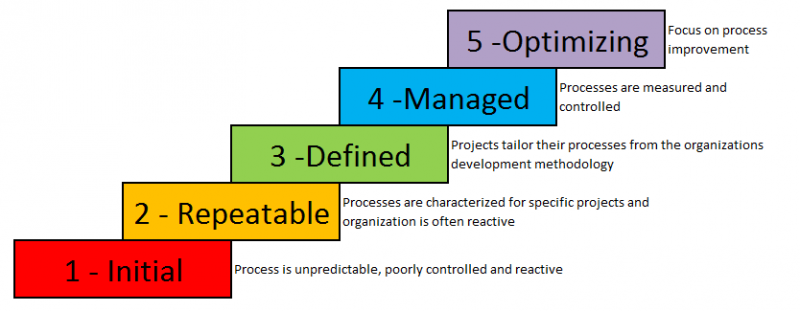 SEI Capability Maturity Model
Level One :Initial 
The software process is characterized as inconsistent, and occasionally even chaotic.
Defined processes and standard practices that exist are abandoned during a crisis. 
Success of the organization majorly depends on an individual effort, talent, and heroics. 
The heroes eventually move on to other organizations taking their wealth of knowledge or lessons learnt with them.
SEI Capability Maturity Model
Level Two: Repeatable
This level of Software Development Organization has a basic and consistent project management processes to track cost, schedule, and functionality. 
The process is in place to repeat the earlier successes on projects with similar applications.
Program management is a key characteristic of a level two organization.
SEI Capability Maturity Model
Level Three: Defined 
The software process for both management and engineering activities are documented, standardized, and integrated into a standard software process for the entire organization.
All projects across the organization use an approved, tailored version of the organization's standard software process for developing,testing and maintaining the application.
SEI Capability Maturity Model
Level Four: Managed
Management can effectively control the software development effort using precise measurements.
At this level, organization set a quantitative quality goal for both software process and software maintenance. 
At this maturity level, the performance of processes is controlled using statistical and other quantitative techniques, and is quantitatively predictable.
SEI Capability Maturity Model
Level Five: Optimizing
The Key characteristic of this level is focusing on continually improving process performance through both incremental and innovative technological improvements. 
At this level, changes to the process are to improve the process performance and at the same time maintaining statistical probability to achieve the established quantitative process-improvement objectives.
SEI Capability Maturity Model
Key process areas:
Except for level 1, each maturity level is characterized by several key process areas (KPAs).
The KPAs of a level indicate the areas that an organization at the lower maturity level needs to focus to reach this level.
KPAs provide a way for an organization to gradually improve its quality over several stages
SEI Capability Maturity Model
Techniques for Enhancing Software quality
Some prominent techniques for enhancing software quality are
Inspections
Reviews 
Walk-throughs
Inspections
An inspection is a specific kind of review that has been shown to be extremely effective in detecting defects and to be relatively economical compared to testing. 
Inspections were developed by Michael Fagan and used at IBM for several years before Fagan published the paper that made them public.
Roles During an Inspection
One key characteristic of an inspection is that each person involved has a distinct role to play. 
Here are the roles
Moderator
Author
Reviewer
Scribe
Management
General Procedure for an Inspection
An inspection consists of following distinct stages:
Planning
Overview
Preparation
Inspection Meeting
Inspection Report
Rework
Follow up
Third hour Meeting
General Procedure for an Inspection
Planning:
 The author gives the design or code to the moderator.
The moderator decides who will review the material and when and where the inspection meeting will occur; the moderator then distributes the design or code and a checklist that focuses the attention of the inspectors. 
Materials should be printed with line numbers to speed up error identification during the meeting.
General Procedure for an Inspection
Overview 
When the reviewers aren’t familiar with the project they are reviewing, the author can spend up to an hour or so describing the technical environment within which the design or code has been created.
General Procedure for an Inspection
Preparation 
Each reviewer works alone to scrutinize the design or code for errors.
The reviewers use the checklist to stimulate and direct their examination of the review materials.
General Procedure for an Inspection
Inspection Meeting 
The moderator chooses someone other than the author to paraphrase the design or read the code. 
All logic is explained, including each branch of each logical structure. 
During this presentation, the scribe records errors as they are detected, but discussion of an error stops as soon as it’s recognized as an error. 
The scribe notes the type and the severity of the error, and the inspection moves on.
General Procedure for an Inspection
The rate at which the design or the code is considered should be neither too slow nor too fast. 
If it’s too slow, attention can lag and the meeting won’t be productive.
If it’s too fast, the group can overlook errors it would otherwise catch.
Don’t discuss solutions during the meeting. 
The group should stay focused on identifying defects
General Procedure for an Inspection
Rework 
The moderator assigns defects to someone, usually the author, for repair.
The assignee resolves each defect on the list.
General Procedure for an Inspection
Inspection Report 
Within a day of the inspection meeting, the moderator produces an inspection report (e-mail or equivalent) that lists each defect, including its type and severity. 
The inspection report helps to ensure that all defects will be corrected, and it’s used to develop a checklist that emphasizes problems specific to the organization.
General Procedure for an Inspection
Follow-Up 
The moderator is responsible for seeing that all rework assigned during the inspection is carried out.
Depending on the number of errors found and the severity of those errors, you might follow up by
having the reviewers re-inspect the entire work product
having the reviewers re-inspect only the fixes
allowing the author to complete the fixes without any follow-up.
General Procedure for an Inspection
Third-Hour Meeting 
Even though during the inspection participants aren’t allowed to discuss solutions to the problems raised, some might still want to. 
You can hold an informal, third-hour meeting to allow interested parties to discuss solutions after the official inspection is over.
Walk-Throughs
A walk-through is a popular kind of review.
The term is loosely defined, and at least some of its popularity can be attributed to the fact that people can call virtually any kind of review a “walk-through.”
Because the term is so loosely defined, it’s hard to say exactly what a walk-through is.
Certainly, a walk-through involves two or more people discussing a design or code.
Walk-Throughs
Walk-through might be as informal as a casual session around a whiteboard; it might be as formal as a scheduled meeting with an overhead presentation prepared by the art  department and a formal summary sent to management. 
In one sense, “where two or three are gathered together,” there is a walk-through.
Walk-Throughs
A few things that all walkthroughs have in common are: 	
The walk-through is usually hosted and moderated by the author of the design or code under review.
The walk-through focuses on technical issues—it’s a working meeting.
All participants prepare for the walk-through by reading the design or code and looking for errors.
Walk-Throughs
The walk-through is a chance for senior programmers to pass on experience and corporate culture to junior programmers. It’s also a chance for junior programmers to present new methodologies and to challenge timeworn, possibly obsolete, assumptions.
A walk-through usually lasts 30 to 60 minutes.
The emphasis is on error detection, not correction.
Management doesn’t attend.
Verification vs. Validation
Both verification and validation have been designed to help remove errors in software, but their underlying principles and applicability are very different. 
Verification is the process of determining whether the output of one phase of software development conforms to that of its previous phase while validation is the process of determining whether fully developed software conforms to its requirements specification.
Verification vs. Validation
Verification is carried out during the development process to check if the development activities are being carried out correctly whereas validation is carried out towards the end of the development process to check if the right product as required by the customer has been developed.
Primary techniques for verification are review and formal inspection while validation techniques are primarily based on product testing.
Reading
[Chapter 13]“Software Project Management by Bob Hughes and Mike Cotterell, McGraw-Hill Education; 6th Edition (2009). ISBN-10: 0077122798”.
https://www.geeksforgeeks.org/software-engineering-capability-maturity-model-cmm/